Active Directory
© 2007 Microsoft Corporation. All rights reserved. Microsoft, Windows, Windows Vista and other product names are or may be registered trademarks and/or trademarks in the U.S. and/or other countries.
The information herein is for informational purposes only and represents the current view of Microsoft Corporation as of the date of this presentation.  Because Microsoft must respond to changing market conditions, it should not be interpreted to be a commitment on the part of Microsoft, and Microsoft cannot guarantee the accuracy of any information provided after the date of this presentation.  MICROSOFT MAKES NO WARRANTIES, EXPRESS, IMPLIED OR STATUTORY, AS TO THE INFORMATION IN THIS PRESENTATION.
Read Only Domain Controller (RODC)
Secure by default - no principal (account) passwords replicated to or stored in a read only DC
Selectively enable password caching
Unidirectional replication for AD and SYSVOL
Read Only Partial Attribute Set to prevent replication of sensitive information
Requires manual configuration
Enables delegation of DC administration
[Speaker Notes: By default, no passwords are stored on a Read-Only Domain Controller (RODC)

Password caching of passwords can be enabled on a per RODC basis.  This will allow the caching of passwords only of users at the local RODC site.

Unidirectional replication ensures that only a known writeable domain controller can replicate with an RODC.  This means that the updates sent to an RODC will only come from a secure and known source.

Delegation of management of the system is now possible because the DIT and Logs cannot be written to by a local administrator – allowing the local staff to manage the system.]
RODC Compat Issues
Central issue
App is unaware of RODC and treats it as writable
By default, write operations are referred by the RODC to a writable DC
[Speaker Notes: The primary issue with applications (agents, etc.) that might run on a DC or use a DC as an information read / write source is that it has no knowledge of what a Read-Only DC is – hence attempting to write to it.

Write should be referred, but some applications may not react in a predictable manner when referred to another DC to write.]
RODC Issues
Application requiring that it runs on DC may use API which does not distinguish RODCs
Write oriented apps may not distinguish RODCs when querying for a DC
Ask for writable DC (GetDcName pass DS_WRITABLE_REQUIRED flag)
Referral from RODC may fail (e.g. app is not setup to “chase referrals”, communication failure, etc.)
Avoid write operations to RODC as above
App may do a referred write, then attempt to read 
Fails due to latency in replication of written data to RODC
[Speaker Notes: API choice may be impacted when RODCs are introduced.  It will be necessary to ASK for a writable DC.

Or, a referral from a RODC may fail.  Guidance is to know what you’re writing to, and avoid trying to write to RODCs.

Another potential issue (though not new…) is writing to ‘a DC’ and then attempting to read from ‘a DC’.  Because of replication latency, if you don’t track to the DC that you wrote to, it could be seconds to hours before other DCs are updated with the information that you wrote.  Therefore, if you need to re-read the written information, it’s important to know which DC you wrote to.]
RODC Compat Issues
Questions to ask…
Does your application require that it runs on a domain controller?
Does your application write to the directory? 
Does your application explicitly disable LDAP referrals by using the LDAP option?
If not, do you know if your application works when it gets a referral?
Can your application write LDAP data and then soon thereafter attempt to read it again? 
When your application calls LDAP_open/init, does it allow LDAP to choose the host name on its behalf (rather than passing a host name explicitly)? 
If you use Active Directory Service Interfaces (ADSI), does your application specify the domain name in ADsPath? Or does it use a serverless path?
[Speaker Notes: A number of question to consider when working with RODCs.]
RODC Detection
Wrong
GetVersionEx( OSVERSIONINFOEX )
No specific flag in wProductType 
Registry

Right
DsRoleGetPrimaryDomainInformation New flag: DSROLE_PRIMARY_DS_READONLY
[Speaker Notes: Determining if you are speaking to an RODC is an API away.  Of course, choice of API is important.  The new flag added to DsRoleGetPrimaryDomainInformation is important and very handy.  GetVersionEx has no identifiable way of knowing a RODC.]
RODC Resources
For a detailed description of all scenarios including referenced APIs, flags, etc. See Appendix C of the following document…
http://technet2.microsoft.com/windowsserver2008/en/library/ea8d253e-0646-490c-93d3-b78c5e1d9db71033.mspx?mfr=true
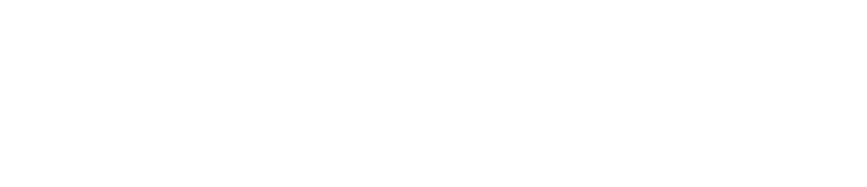 © 2007 Microsoft Corporation. All rights reserved. Microsoft, Windows, Windows Vista and other product names are or may be registered trademarks and/or trademarks in the U.S. and/or other countries.
The information herein is for informational purposes only and represents the current view of Microsoft Corporation as of the date of this presentation.  Because Microsoft must respond to changing market conditions, it should not be interpreted to be a commitment on the part of Microsoft, and Microsoft cannot guarantee the accuracy of any information provided after the date of this presentation.  MICROSOFT MAKES NO WARRANTIES, EXPRESS, IMPLIED OR STATUTORY, AS TO THE INFORMATION IN THIS PRESENTATION.